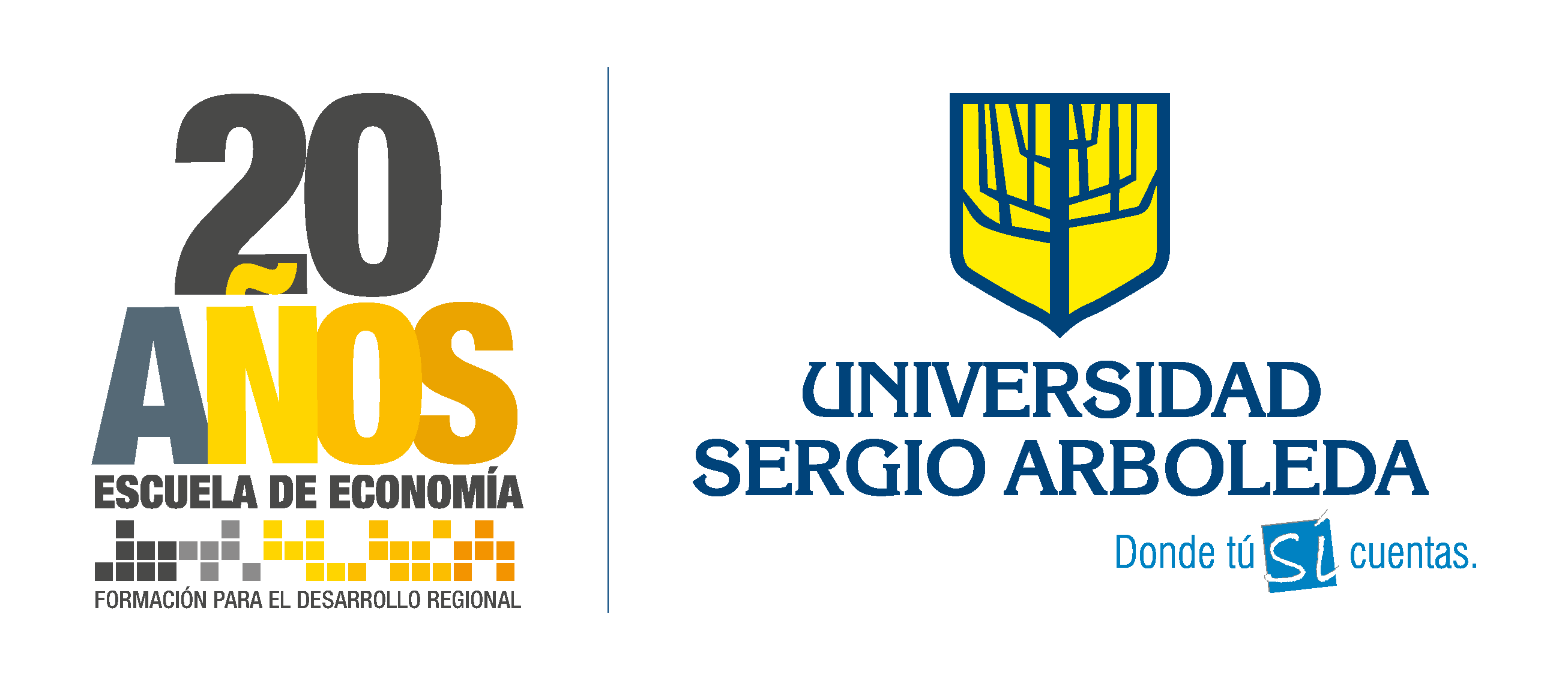 XIII Seminario de Investigación Urbana y RegionalRedesarrollo inmobiliario para vivienda en Bogotá 2012-2017
Barranquilla, 26, 27 y 28 de septiembre de 2018
Nicolás Cuervo Ballesteros
Profesor - Investigador
Escuela de Economía - Universidad Sergio Arboleda
Contenido
Introducción, marco teórico y objetivos 
Fuentes de información y metodología 
Importancia y localización del redesarrollo en Bogotá
Determinantes del redesarrollo 
Conclusiones
1. Introducción, marco teórico y objetivos
Redesarrollo inmobiliario: construcción de nuevas edificaciones mediante la demolición de antiguas y la construcción de nuevas edificaciones en el mismo lote
Importancia/interés creciente en ciudades consolidadas (construcción de la ciudad sobre la ciudad) 
Fenómeno visible en Bogotá para el observador interesado
Pero no se cuenta con estimación de su importancia y localización
‘Verticalización’ de ciudades latinoamericanas
Lima (Bensús Talavera, 2018) – 80% de nuevas viviendas son tipo apartamento (durante auge 2006 ->)
Santiago (Contreras, 2011) (Vergara, 2017) – construcción en altura en centro ligado a subsidio para centro y difusión  espacial de la construcción en altura
Santa Fe (Fedele & Martínez, 2015) – desarrollo en altura ligado en zona central durante auge inmobiliario  
Bogotá (Montenegro, 2018) – edificios de oficinas, desarrollo según norma urbana (alturas mayores antes de 1980 y luego de 2014 –decreto 562-)
1. Introducción, marco teórico y objetivos
Teoría de la renta del suelo
Precio, destino e intensidad de uso del suelo se derivan de condiciones especificas de su localización 
En el caso urbano principal diferencia entre localizaciones son rentas secundarias (precio de venta del espacio construido)
Redesarrollo como costo adicional de proyecto (demolición) que se puede asumir solo cuando precio de venta final es elevado
Lógica similar a construcción en altura (renta diferencial tipo-2)
Para que propietario del suelo esté interesado en proyecto, valor del suelo resultante de redesarrollo debe ser mayor al valor actual del espacio construido
1. Introducción, marco teórico y objetivosEjemplo numérico
$ 16 000 000 000
$ 14 000 000 000
$ 12 000 000 000
$ 10 000 000 000
$ 8 000 000 000
$ 6 000 000 000
$ 4 000 000 000
$ 2 000 000 000
$ 0
Precio Viv. 4’500.000
Precio Viv. 5’500.000
Ventas proyecto [1]
Precio vivienda existente
Costos construcción
Costos administrativos (10% ventas)
Costos comercialización (10% ventas)
Costo Demolición
Margen ganancia (15%)
Precio residual suelo [1] - [2]
1. Introducción, marco teórico y objetivosEjemplo numérico
$ 16 000 000 000
$ 14 000 000 000
$ 12 000 000 000
$ 10 000 000 000
$ 8 000 000 000
$ 6 000 000 000
$ 4 000 000 000
$ 2 000 000 000
$ 0
Precio Viv. 4’500.000
Precio Viv. 5’500.000
Ventas proyecto [1]
Precio vivienda existente
Costos construcción
Costos administrativos (10% ventas)
Costos comercialización (10% ventas)
Costo Demolición
Margen ganancia (15%)
Precio residual suelo [1] - [2]
1. Introducción, marco teórico y objetivosEjemplo numérico
$ 16 000 000 000
$ 14 000 000 000
$ 12 000 000 000
$ 10 000 000 000
$ 8 000 000 000
$ 6 000 000 000
$ 4 000 000 000
$ 2 000 000 000
$ 0
Precio Viv. 4’500.000
Precio Viv. 5’500.000
Ventas proyecto [1]
Precio vivienda existente
Costos construcción
Costos administrativos (10% ventas)
Costos comercialización (10% ventas)
Costo Demolición
Margen ganancia (15%)
Precio residual suelo [1] - [2]
1. Introducción, marco teórico y objetivosEjemplo numérico
$ 16 000 000 000
$ 14 000 000 000
$ 12 000 000 000
$ 10 000 000 000
$ 8 000 000 000
$ 6 000 000 000
$ 4 000 000 000
$ 2 000 000 000
$ 0
Precio Viv. 4’500.000
Precio Viv. 5’500.000
Ventas proyecto [1]
Precio vivienda existente
P.vivienda=$5’500.000
Psuelo > Pviv.existente
P.vivenda=$4’500.000
Psuelo < Pviv.existente
Costos construcción
Costos administrativos (10% ventas)
Costos comercialización (10% ventas)
Costo Demolición
Margen ganancia (15%)
Precio residual suelo [1] - [2]
1. Introducción, marco teórico y objetivos
Objetivos
Cuantificar importancia de redesarrollo inmobiliario en Bogotá
Conocer ubicación de proyectos 
Identificar determinantes proyectos y área nueva que recurre a redesarrollo 
Hipótesis. 
Localización de proyectos de redesarrollo en zonas de altos precios
Valor del espacio construido
Y además, modulado por:
Altura de proyecto
Área de terreno
Antigüedad construcción
Localización terreno (transporte, empleo, comercio-servicios)
Norma (altura, altura adicional –decreto 562 de 2014-)
2. Fuentes de información y metodología
Licencias de construcción (Registro local de obras, SDP-DICE) 2012-2017
24.000 licencias, 29 millones m2
2. Fuentes de información y metodología
Licencias de construcción (Registro local de obras, SDP-DICE) 2012-2017
24.000 licencias, 29 millones m2
Disminución durante periodo de estudio
2. Fuentes de información y metodología
Licencias de construcción (Registro local de obras, SDP-DICE) 2012-2017
24.000 licencias, 29 millones m2
Disminución durante periodo de estudio
Catastro 2012
810.000 registros (lotes)
20.000 correspondencias con información de licencias (4.000 licencias sin información lote en 2012)
Otras fuentes y variables
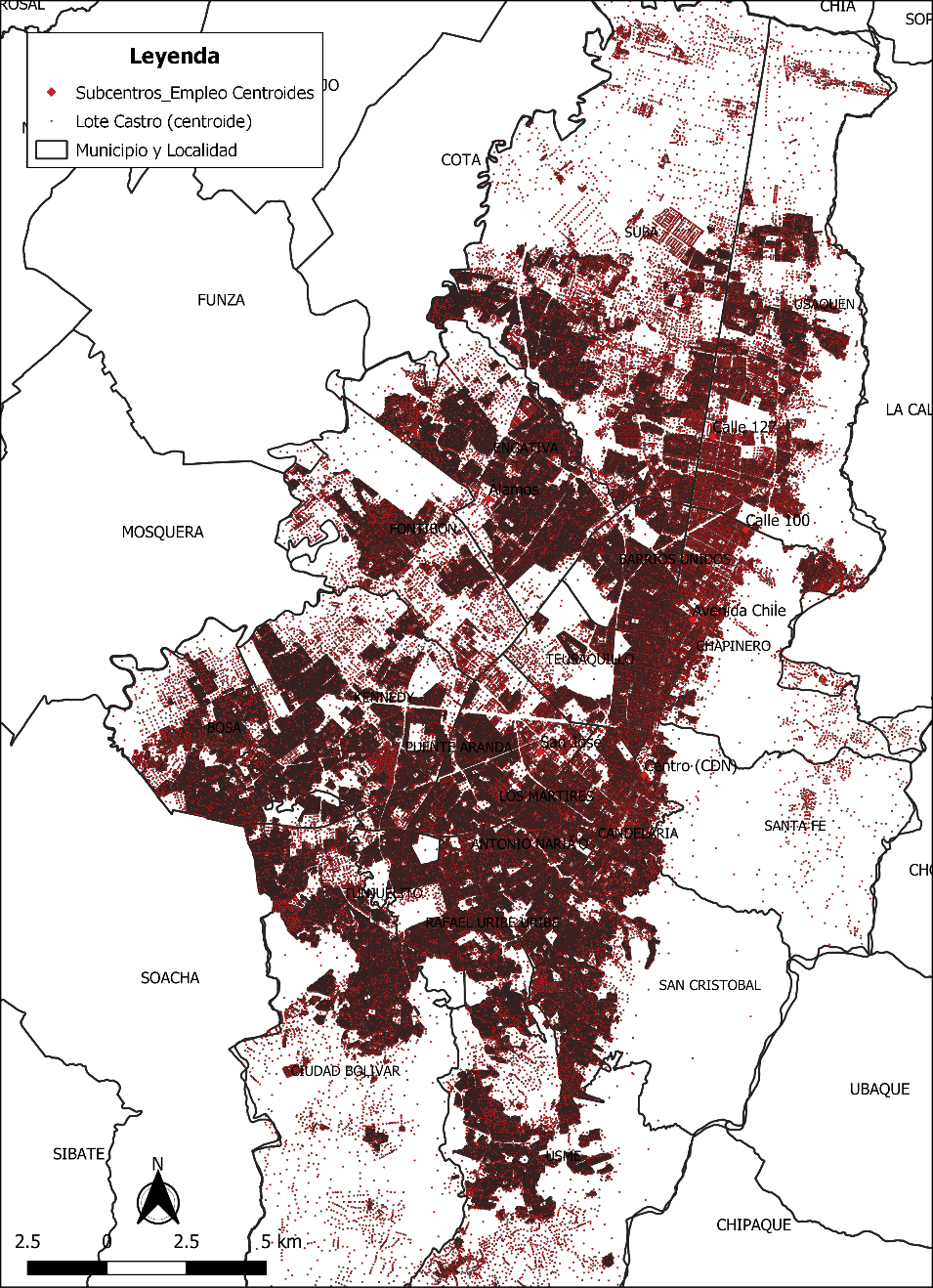 2. Fuentes de información y metodología
3. Importancia y localización del redesarrollo inmobiliario
Área licenciada y  área demolida
Licencias de construcción según permiso demolición. Bogotá: 2012-2017
Fuente: elaboración propia a partir de licencias de construcción SDP-DICE
3. Importancia y localización del redesarrollo inmobiliario
Área licenciada y  área demolida 
% bruto redesarrollo (área.dem/área.licenciada.total)
Para construir 100 m2 se requiere demolición de 20
% neto redesarrollo (área.dem/área.licencia.con.dem)
Considerando solo lotes con redesarrollo, para construir 100 m2 se requiere demolición de 30
3. Importancia y localización del redesarrollo inmobiliario
Avalúo total (suelo y construcción) por m2. Promedio por celda, Catastro 2012
Área licenciada para vivienda. Total por celda de 500 metros, Bogotá 2012-2017
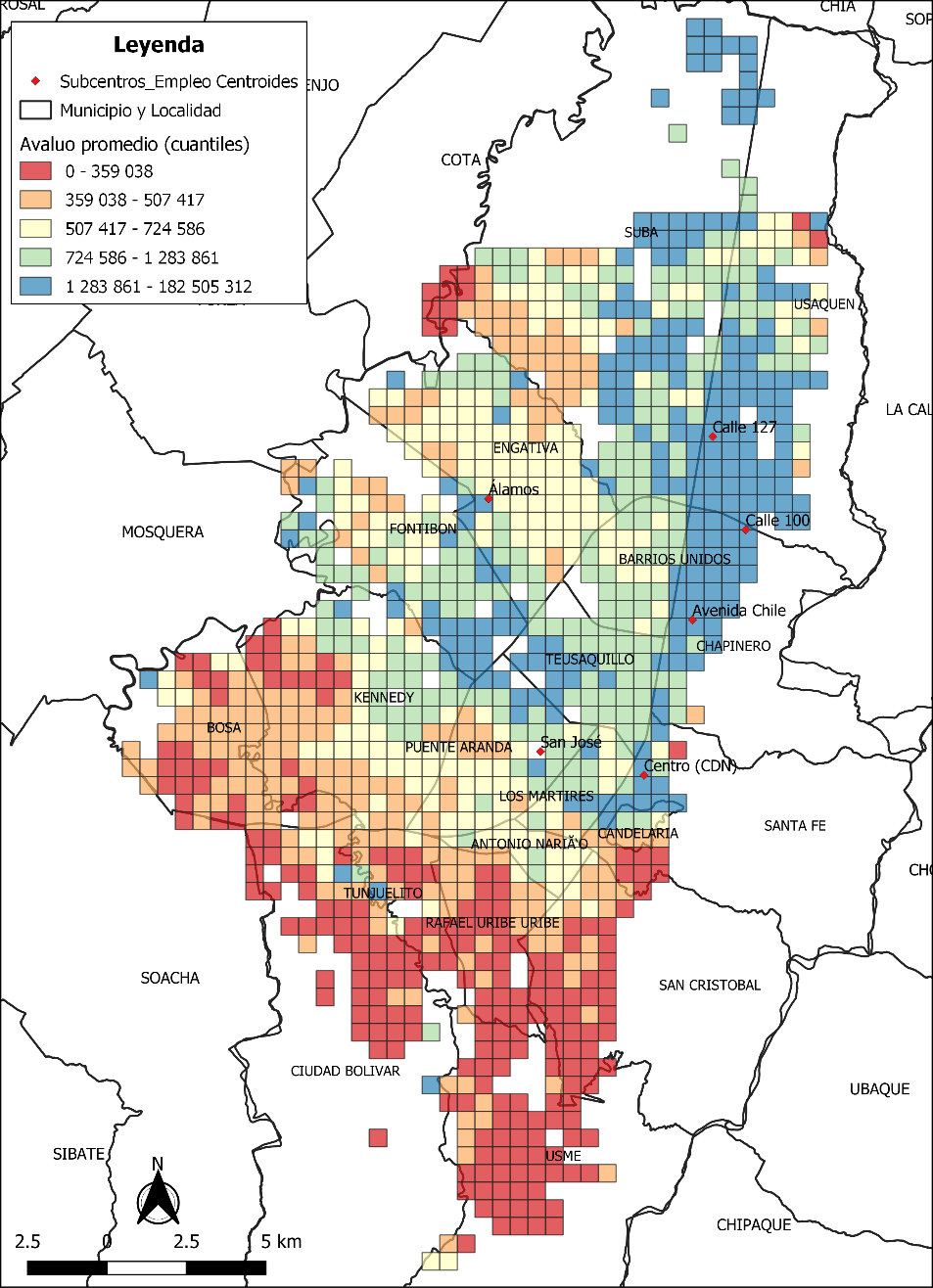 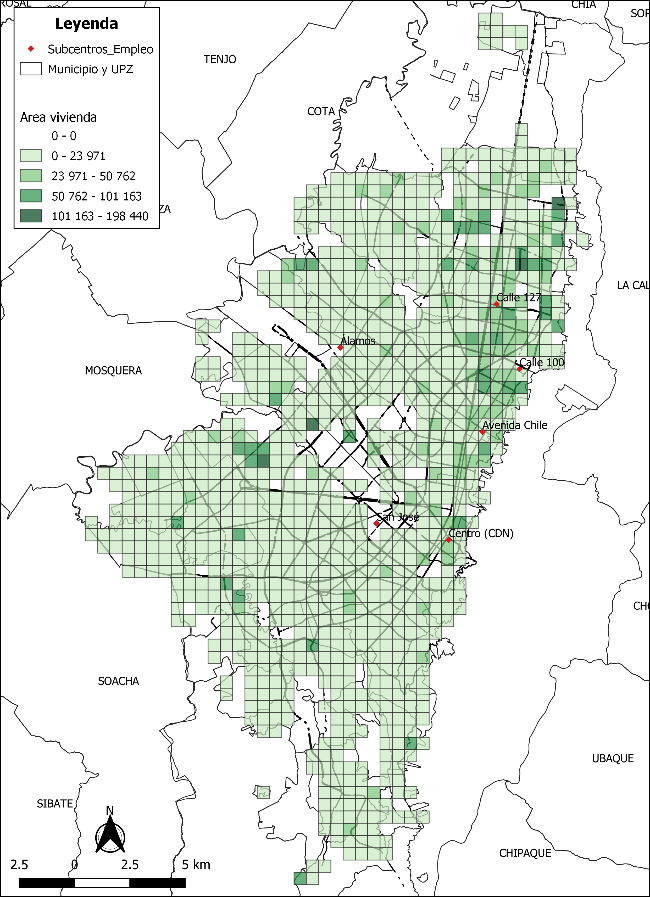 3. Importancia y localización del redesarrollo inmobiliario
Área licenciada para vivienda con permiso de demolición total. Total por celda de 500 metros, Bogotá 2012-2017
Área a demoler. Total por celda de 500 metros, Bogotá 2012-2017
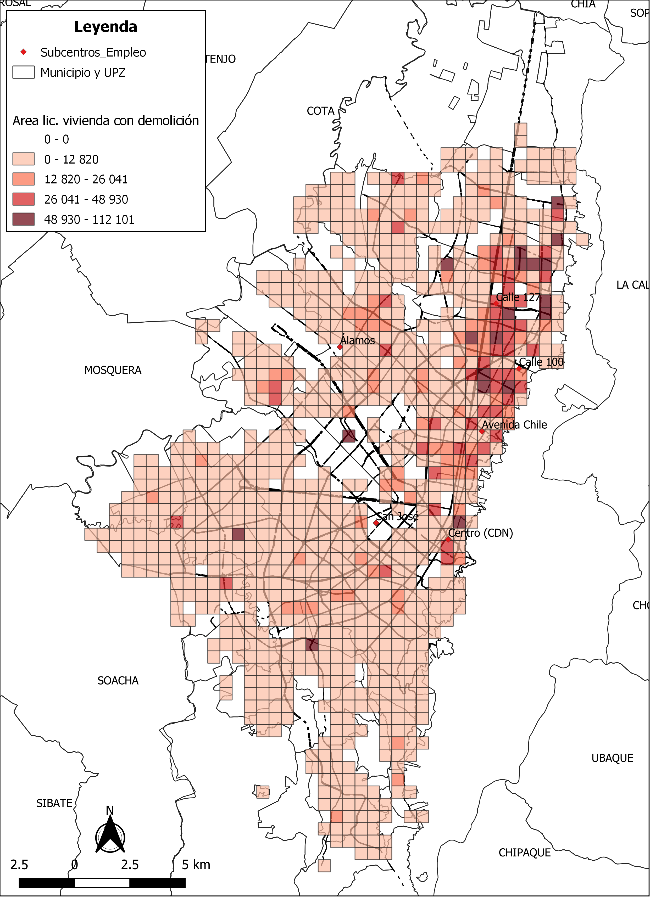 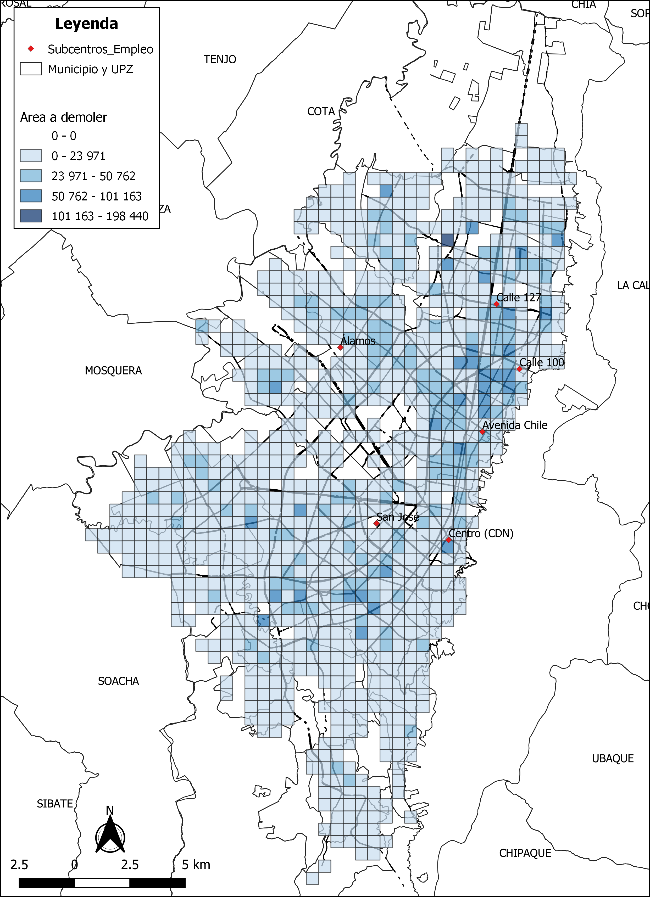 3. Importancia y localización del redesarrollo inmobiliario
Tipología por celda de 500 metros, Bogotá 2012-2017
Celdas con valores en el 10% superior de cada categoría
Sectores alta demolición y alta construcción (rojo)
Cono de alta renta + centro + oeste
Sectores alta construcción con poca demolición (verde)
En toda la ciudad incluyendo periferias norte, oeste y sur
Disponibilidad de terrenos grandes (planes parciales)
Sectores alta demolición para construir relativamente poca área (azul)
Cll. 72, sur-este, Fontibón
¿Ampliaciones? ¿anticipación de cambio norma? ¿cambio de uso?
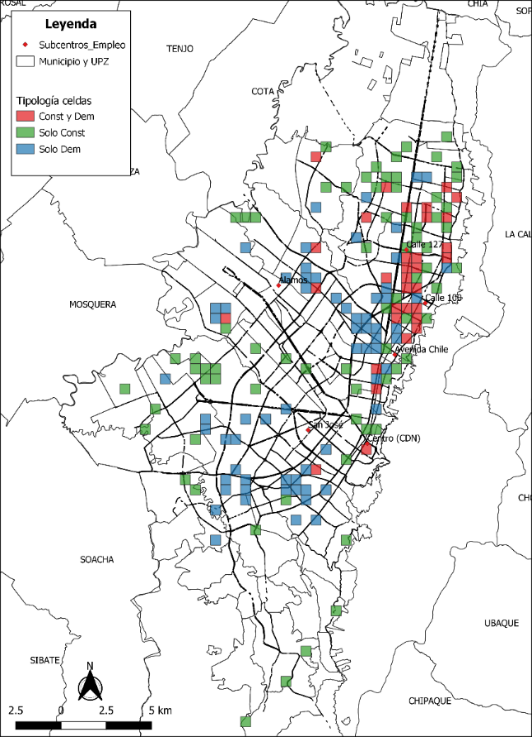 4. Determinantes del redesarrollo
Dos estimaciones 
Modelo probit (con_dem=1 sin_dem=0)
Modelo lineal area_redesarrollo
Resultados
Avalúo y área terreno signo contrario para modelo probit/lineal
Diferencia entre número de proyectos y área desarrollada en ellos
Decreto 562 no resulta significativo 
Proyectos acogidos a este no necesariamente de redesarrollo
4. Determinantes del redesarrolloAjuste espacial modelo probit (tipo proyecto)
Probabilidad estimada por el modelo
Número de licencias con solicitud de demolición
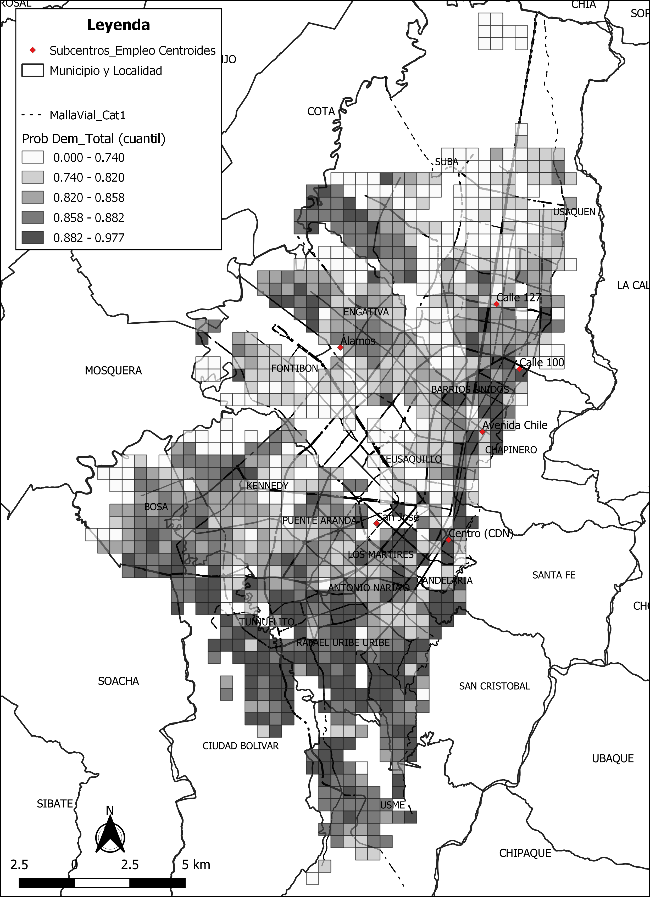 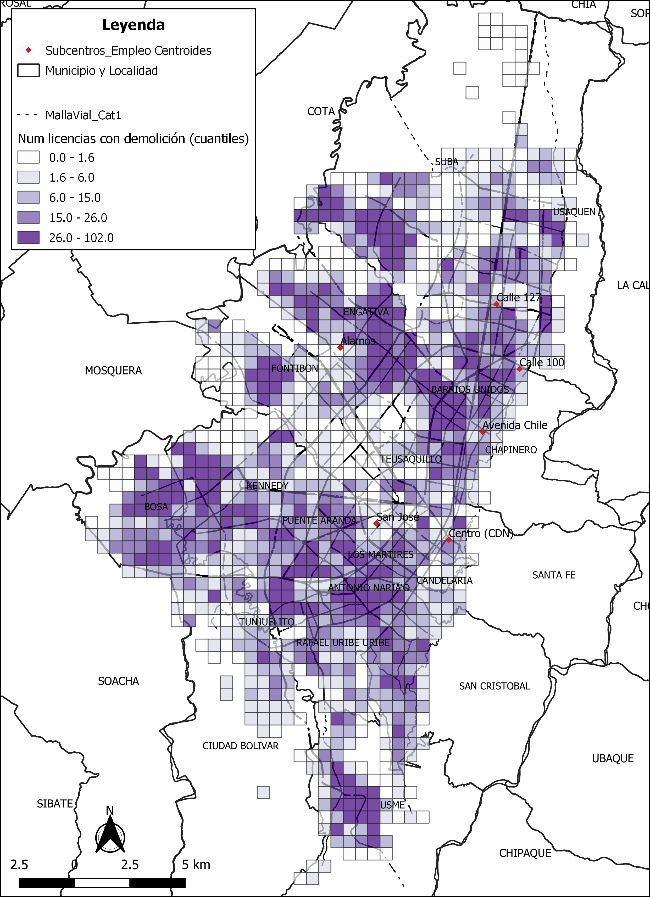 Categorías equivalen a cuantiles
Categorías equivalen a cuantiles
4. Determinantes del redesarrolloAjuste espacial modelo lineal (área redesarrollo)
Área licenciada en redesarrollo. Predicción del modelo
Área licenciada en redesarrollo. Observaciones
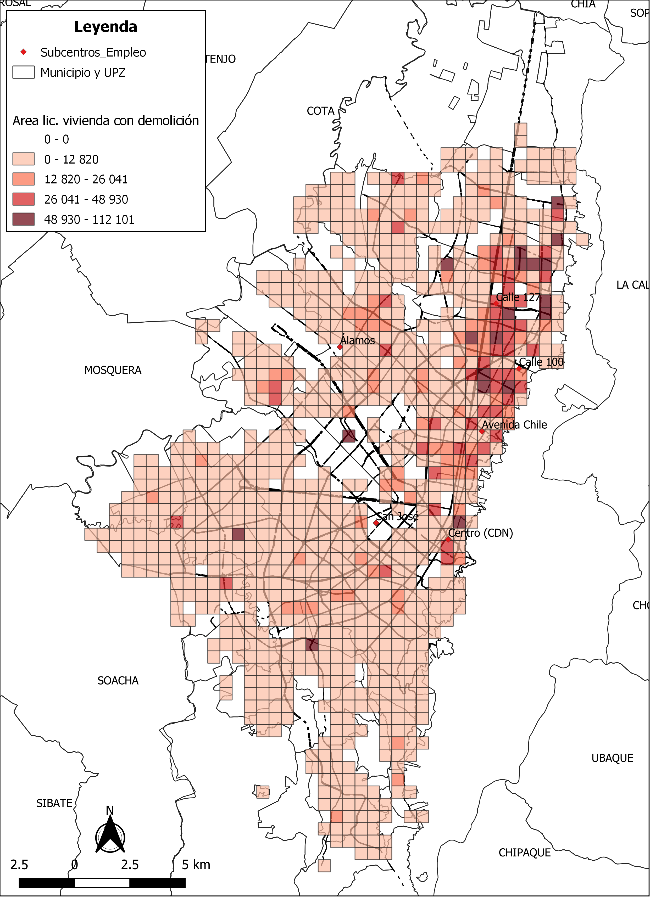 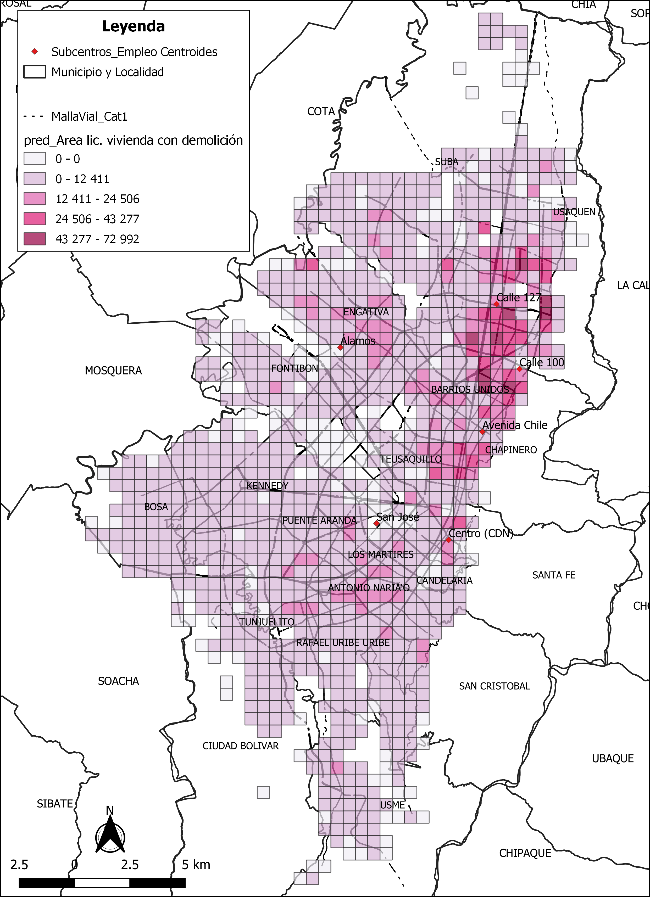 Categorías obtenidas mediante método de Jenks
Categorías obtenidas mediante método de Jenks
5. Conclusiones
Magnitud importante de redesarrollo (100 m2 demolidos por cada 500 construidos)
Localización sigue de cerca geografía de precios de la ciudad. Pero no perfectamente
Redesarrollo importante en zonas del oeste y sur-este (parcialmente capturado por modelo)
Demolición con bajo desarrollo sobre eje calle 72
Temas para profundizar
Precio mínimo para que redesarrollo sea viable 
Áreas de la ciudad con potencial 
Efectos del redesarrollo
Revitalización, densificación, mayor oferta comercio-servicios locales, congestión, sobrecarga redes servicios públicos
Referencias
Bensús Talavera, V. (2018). Densificación (no) planificada de una metrópoli. El caso del Área Metropolitana de Lima 2000-2014. Revista INVI, 33(92), 9–51.
Contreras, Y. (2011). La recuperación urbana y residencial del centro de Santiago: Nuevos habitantes, cambios socioespaciales significativos. Revista EURE, 37(112), 89–113.
Fedele, J., & Martínez, I. (2015). Verticalización y desarrollo inmobiliario del núcleo urbano central de Santa Fe: cambios morfológicos, conflictos urbanos y regulaciones edilicias en la recuperación poscrisis 2001. Cuaderno urbano, 18(18), 65–88.
Gleeson, J. (2018, febrero 19). How Tokyo built its way to abundant housing. Recuperado el 14 de septiembre de 2018, de https://jamesjgleeson.wordpress.com/2018/02/19/how-tokyo-built-its-way-to-abundant-housing/
Vergara Vidal, J. E. (2017). Verticalización. La edificación en altura en la Región Metropolitana de Santiago (1990-2014). Revista INVI, 32(90), 9–49.
1. Introducción, marco teórico y objetivos
…
…
…